Introduction to discussion of common R&D efforts for experiments at FCC-ee
FCC-France contact meeting, Friday 25, March 2022
D. Contardo, IP2I
Follow-up of meet. Friday 18, February 22 on conceptual designs, considering present French R&Ds*
* May not be exhaustive of all activities that could be related to FCC-ee preparation
Current Conceptual Design proposals
Best simulation performance (everywhere?) see Roy’s presentation at last meeting
Muons
Muons
Muons
Muons
CLD
B-field ability for 3 – 4 T
3D High Gran. PFlow
Med. track IP & pT precision
Med.(-) 𝛾-energy precision
Low p PID
IDEA
B-field limited by X/X0 
2D Medium Gran. PFlow
High track IP & pT precision
Med.(+) 𝛾-energy precision
High p  PID
LArDet
B-field limited by X/X0 
3D Medium Gran. PFlow
High track IP & pT precision
Med.(+) 𝛾-energyprecision 
High p  PID
IDEA+ (SCEPCal)
B-field ability for > 2T ? 
2D Medium Gran. PFlow
High track IP & pT precision
High 𝛾-energy precision
High p PID
DRHCal
DRCal
SciCal
(Thick) solenoid 2-4 T
SciCal
DRCal
DRHCal
Muons
HGCal
4.0
HGCal
Muons
Muons
Muons
(Thin) solenoid 2 T
(Thin) solenoid 2 T
(Thin) solenoid 2 T
LArCal
5.0
MAPS/Hybrids/AC-LGADs
Drift Chamber
Drift Chamber
Drift Chamber
SCEPCal
LArCal
DC services
DC services
DC services
SCEPCal
PID RICH before HGCAL
TPC instead of DT
TPC instead of DT
TPC instead of DT
LKr instead of SCEPCal
SciCAL instead of DRHCAL
0.0
0.0
0.0
0.5
0.5
0.5
3.5
3.5
3.5
1.0
1.0
1.0
1.5
1.5
1.5
2.0
2.0
2.0
2.5
2.5
2.5
3.0
3.0
3.0
0.0
0.5
3.5
1.0
1.5
2.0
2.5
3.0
Options & Variants
3.5
0.5
1.0
1.5
2.0
2.5
3.0
Tracking systems (w/ - w/o PID) can be exchanged in different conceptual designs
4.5
5.5
4.0
4.0
4.5
4.5
5.0
5.0
4.0
4.5
5.0
4.0
4.5
5.0
2
Vertex Detector: MAPS
5.5
5.5
5.5
Wrap-up/Timing: Layer MAPS/Hybrids/AC-LGADs/SPADs/MicroMegas…
Best simulation performance (everywhere?) see Roy’s presentation at last meeting
but least covered by ongoing French R&Ds
From Conceptual Designs to experiments
Muons
Muons
Muons
Muons
Vertex Detectors: MAPS likely with very similar designs and technology in all experiments
Central Tracking:  likely different technologies to mitigate technical risks, full Silicon tracking, DC, TPC
Wrap-up/Timing Layer: in all exp. possibly different technologies and/or configurations depending on Central Tracker
Calorimetry: likely HGC, for high granularity PFlow, and combination(s) of other technologies
DRHCal
DRCal
SciCal
(Thick) solenoid 2-4 T
SciCal
DRCal
DRHCal
Muons
HGCal
4.0
HGCal
Muons
Muons
Muons
(Thin) solenoid 2 T
(Thin) solenoid 2 T
(Thin) solenoid 2 T
LArCal
5.0
MAPS/Hybrids/AC-LGADs
Drift Chamber
Drift Chamber
Drift Chamber
SCEPCal
LArCal
DC services
DC services
DC services
SCEPCal
MAPS
HGC
MAPS
TPC alternative
Crys. fibers – ILM (UCBL1) in CERN Crystal Clear R&D
MAPS
LArCa
TPC alternative
MAPS
Crys. fibers – ILM (UCBL1) in CERN Crystal Clear R&D
LKr alternative
TPC alternative
0.0
0.0
0.0
0.5
0.5
0.5
3.5
3.5
3.5
1.0
1.0
1.0
1.5
1.5
1.5
2.0
2.0
2.0
2.5
2.5
2.5
3.0
3.0
3.0
0.0
0.5
3.5
1.0
1.5
2.0
2.5
3.0
3.5
0.5
1.0
1.5
2.0
2.5
3.0
Ongoing French R&Ds
4.5
5.5
4.0
4.0
4.5
4.5
5.0
5.0
4.0
4.5
5.0
4.0
4.5
5.0
3
5.5
5.5
5.5
R&D topics in French community
MAPS for Vertex Detector - O(12) sensors in 12’’ wafers times number of experiments
MP CMOS: IPHC , CBM, Belle2, ILC TJ 180 nm 
MP DICE: CPPM, IPHC, IP2I proposal for approval to join 
MP Quartet: IPHC TJ 180 nm,
IRFU Lfoundry: 150 nm 
May need further technology node step, possibly 3D integration, for real estate at small pitch 
MAPS for Central Tracking – Medium production O(100) m2
No dedicated R&D: grouped pixels in strips slightly released ⊥ pitch

R&D similar as for pixels  
Alternative technologies: CMOS, 3D, LGAD hybrid designs*
MAPS for Wrap-up/Timing Layer:
Same as MAPS layer in a Central Tracker
Need specific R&D, possibly new node and  3D integration, to reach ≲ 30 ps requirements
IRFU: Micromegas + cerenkov radiator + photocathod 
Other alternative technologies 3D, LGAD, SPADs
Track IP precision ALICE ITS3 in LS3 fulfil current FCC-ee requirements
TJ 65 nm in framework of WP1.2 CERN
Timing O(100) ps expected with current devices, compatibility with IP precision & benefit undefined yet
Improve X/X0  for pT precision
ALICE-3, LHCb UT & MT in LS4
Timing implementation may not affect signigicanly X/X0, benefit undefined yet
Wrap-up - pT precision w/ DC/TPC
Timing Layer to provide low p PID** can be integrated in a Si-CT
* Today: CMOS hybrid same order of precision as MAPS, 3D and LGADS O(30) ps
** 10 ps precision covers only p < 5 GeV, 1/√n  for n layers, also increased radius option; impact of MS to be estimated for ultimate requirements
4
R&D topics in French community
MAPS for High Granularity Calorimetry - large production O(1000) m2
No dedicated R&D: group pixels in pads
No dedicated R&D: pixels granularity
No dedicated R&D: similar as for TL


Summary MAPS (more phase space in CLD-like design, maybe limited to VD in other designs)
Current effort addressing mostly impact precision and low X/X0
First attempts at exploiting timing properties with current technologies O(100) ps
Strong justification to develop designs that could provide ≲ 30 ps 
System aspects (mechanics, cooling…) important for X/X0
Large community with an IN2P3 platform C4PI at IPHC
Intermediate project interests ex. ALICE ITS3, BELLE 2, ALICE 3, LHCB 2
Proper time to define common orientations beyond current R&D activities 
Should consider technology aspects but also detector target, Vertex/Central Tracking, HGCalorimetry
PEPR proposal (J. Baudot) opportunity to open R&D perimeter and structure common effort
Large consortium: CPPM, IJCLab, IPHC, IP2I, IRFU, LLR, LP2I, LPNHE, LPSC, Subatech
Opportunity of synergies with electronics R&D MP, ex. for timing implementation (including 3D integration)
MP Fastime ASIC < 10 ps precision, MP Lojic130 clock precision (IP2I + …) in 130 nm TSMC
Requires substancial resources both funding and RH, also competitive international environment
Technology access complex for sensors (so far driven by CERN) no identified path towrd 3D integration
Improve sampling fraction
Digital calorimetry
4D within shower w/ timing <10 ps
5
R&D topics in French community
Noble Liquid Calorimeter

R&D at IJCLab dedicated to FCC-ee
Large community in ATLAS
High Granularity Calorimeter 
MP CALICE/ILC, IJClab, LLR, LPNHE, LPSC, and CMS at LLR, OMEGA for electronics

Possible synergy with MAPS developments
MP CALICE, SemiDigital HCal with RPCs IP2I or with MicroMegas IRFU
Scintillating – Cerenkov in DRCal and SCEPCal
R&D at ILM (UCBL1), CPPM in CERN Crystal Clear (LHCb 2 - LS4), interest at IP2I and LPCC
New powder-O concept R&D at IJCLab
R&D at LPCC: 65 nm electronics for LHCb 2 LS4
Improve granularity for PFlow ability
High density feedthrough 
Low noise electronics in cold
Improve EM-energy resolution w/ LKr
ECAL section electronics and system integration
ECAL section Si-sensors
HCAL section
Material
Electronics
Summary Calorimeters (fully Conceptual Design correlated)
Large community for HGC and Noble Liquid
HGC R&D still oriented toward ILC? possible synergy with MAPS R&D; Noble liquid fully dedicated to FCC
Interest to follow-up other options for contribution in a high E-γ resolution and/or DRCAL Conceptual Design
PEPR proposal* related to scinti.- ceernkov “Chronography” (C. Morel) timing oriented (including medical application) – CPPM, ILM, IJClab, IP2I, IRFU, LPCC, LPSC, Omega
Requires substancial resources both funding and RH, when reaching system design level
6
* No dedicated PEPR proposals for calorimetry, other that could be related to FCC R&D?
R&D topics in French community
Drift Chamber
R&D MP Change at IJCLab - not in FCC-ee IDEA framework
TPC 
R&D TPC at IRFU for ILC
R&D MicroMegas at IRFU, option for TPC readout 

PID
R&D at IRFU Micromegas with Cerenkov radiator and photocathode 
R&D at IJCLab AC-LGAD
R&D MP Cerenkov Lab (DIRC with ToF design)  at IJCLab  - not in FCC-ee framework
Light wires
Assembly technics
Ability to operate at Z-peak luminosity (ion-feedback)
Ability for dN/dx
Timing Layer
RICH
Interest to follow-up these developments and connect them to FCC-ee
Resource needs relatively limited at this stages
General conclusion: maybe a good time to form dedicated FCC-ee MPs acknowledged by IN2P3 & IRFU
Common with ILC existing progams where relevant
Will need to consider implementation of DRD proposals under ECFA
7
Slides from meeting 18, February 2022
8
Roy’s presentation, 18 March 2022
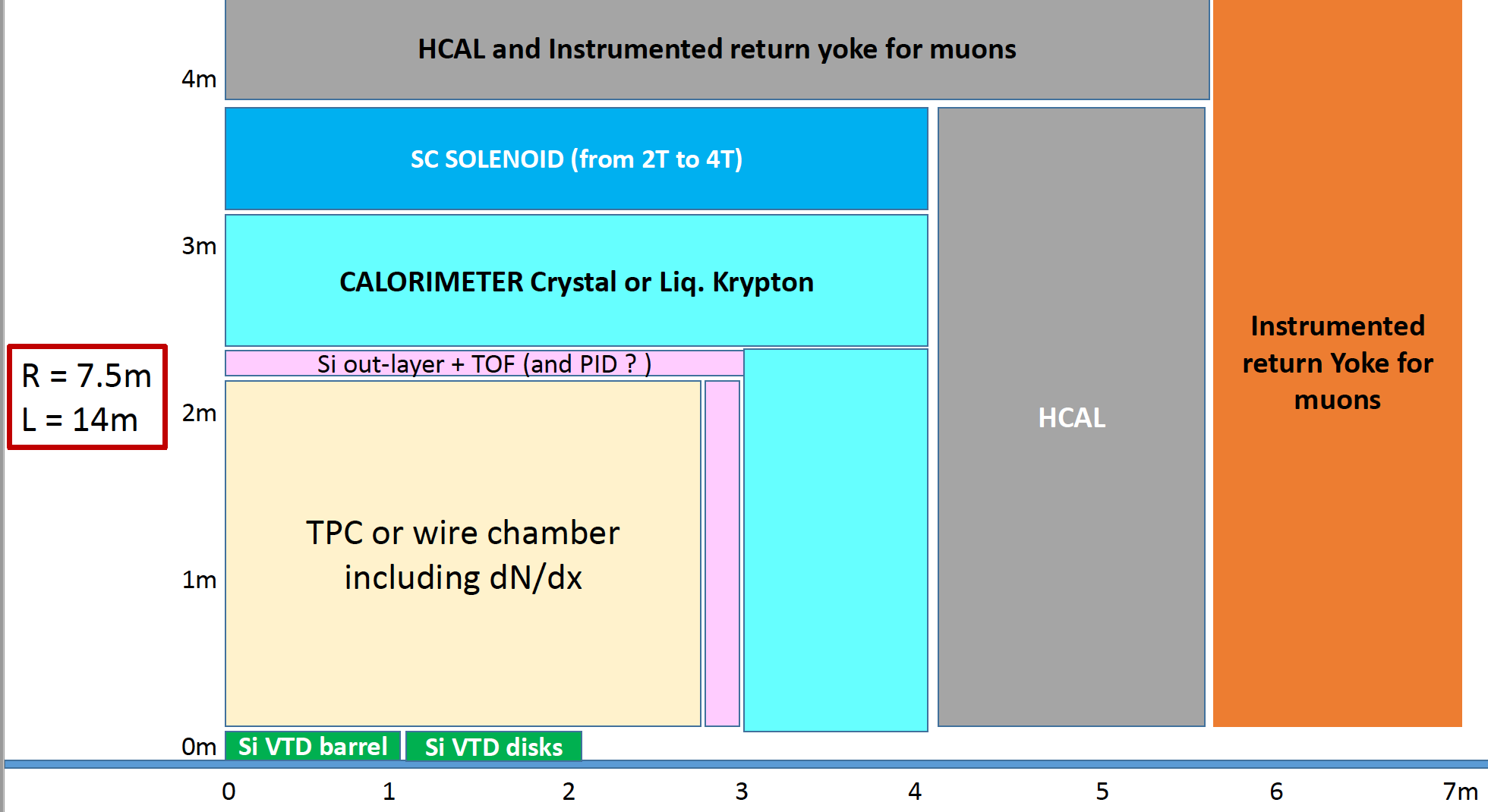 9
Two driving configurations (Didier’s presentation)
Muons
Calorimetry inside solenoid
Calorimetry outside solenoid
CLD
IDEA
R ≃ 4.5-6 m
R ≃ 4.5–5.5 m
Muons
Thin solenoid 2 T*
R ≃ 3.5-4.5 m
L/2 ≃ 4 m
(Thick) solenoid 2-3 T
ECAL + HCAL
ECAL + HCAL
R ≃ 2–2.5 m
L/2 ≃ 3 m
Central Tracker
R ≃ 0.4-2 m
R ≃ 0.4-2 m
Vertex Detector
R ≃ 1.2-40 cm
R ≃ 1.2-40 cm
10
* Likely difficult to reach 3 T preserving low X/X0 requirement
Several technology options and combinations - w/o PID
* indicate French community main technologies interests
Boxes features current simulation imlementations
Muons
Calorimetry inside solenoid
Calorimetry outside solenoid
R ≃ 4.5-6 m
R ≃ 4.5–5.5 m
Muons
R ≃ 3.5-4.5 m
L/2 ≃ 4 m
LAr
DRHCAL
(Thick) solenoid 2-3 T
DrCAl
DrCAl
HGCal*
LArCAl*
DrCAl
Thin Solenoid (2T)
R ≃ 2–2.5 m
L/2 ≃ 3 m
Thin Solenoid (2T)
CrysCal*
μR-well
CrysCal*
MAPS*/Hybrids - w/, w/o precision timing
MAPS*/Hybrids - w/, w/o precision timing
DC/TPC*
R ≃ 0.4-2 m
R ≃ 0.4-2 m
R ≃ 1.2-40 cm
R ≃ 1.2-40 cm
Vertex Detector MAPS*
> 30 combinatorics, not including technology options for muons
11
Even more technology options and combinations - w/ PID
Muons
Calorimetry inside solenoid
Calorimetry outside solenoid
Muons
(Thick) solenoid 2-3 T
LAr
DrCAl
DRHCAL
HGCal*
LArCAl*
DrCAl
DrCAl
CrysCal*
Thin Solenoid (2T)
μR-well
Thin high precision Timing Layer(s) LGAD/Crystal
CrysCal*
RICH w/ or w/o focusing
Thin Solenoid (2T)
Thin high precision Timing Layer(s) LGAD/Crystal/TORCH
MAPS*/Hybrids - w/, w/o precision timing
MAPS/Hybrids - w/, w/o precision timing
DC/TPC*
Vertex Detector MAPS*
12
* Indicate French community main technologies interests